ADMINISTRATIVE PARADIGMSAsst. Prof. Dr. Nurdan Atamtürk
NAPOLEONIC

ANGLO SAXON
NAPOLEONIC
centralized
MONE
In terms of administration, MONE
arranges training
determines the   personnel policy
arranges certifying
determines appointment
sets salary schedules of teachers
As regards education, MONE
prepares the curricula
determines teaching methods
sets criteria for pupil assessment
supplies equipment
STRUCTURE of MONE
TOP DOWN
AIM
To equip students with the values of
hard work
respect for property
obedience to the social rules
loyalty to the state
The ultimate goal
to ensure social and political stability
ANGLO SAXON
decentralized
STATE LEGISLATORS
Responsible for public education
STATE LEGISLATORS
authorize:

funding
legislative support
State boards of education
deal with:

policy development
personnel recruitment
budgeting
the law
The Anglo Saxon tradition
connotes:
decentralisation
sovereignty
democracy
autonomy
Department of Education
ensures equal access
promotes educational excellence throughout the nation
establishes policies on federal financial aid for education
collects data on schools
disseminates research
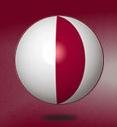 References
     
Silman, F. & Simsek, H. (2009). A Comparative Case Study on School Management Practices in Two Schools in the United States and Turkey. A Journal of Comparative and International Education, 39 (4). P 483-496.